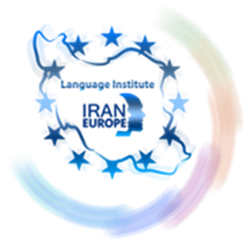 Evolve 1B 5.4
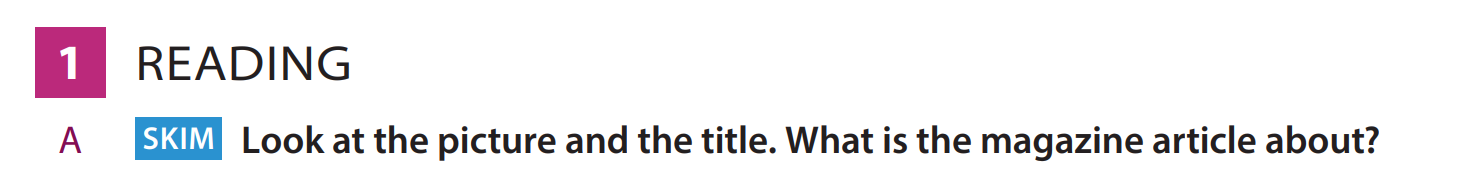 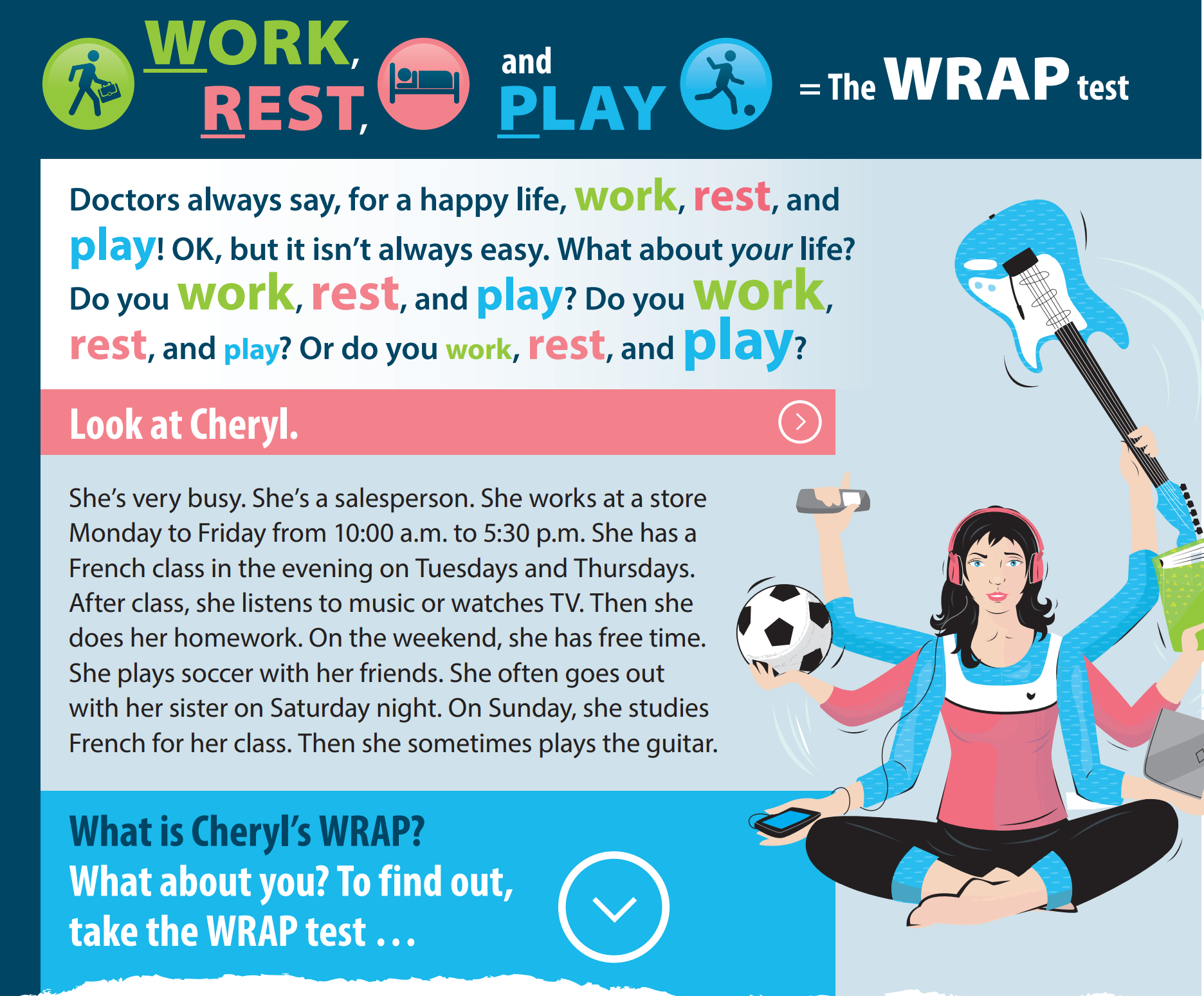 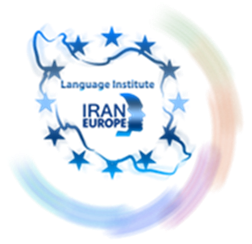 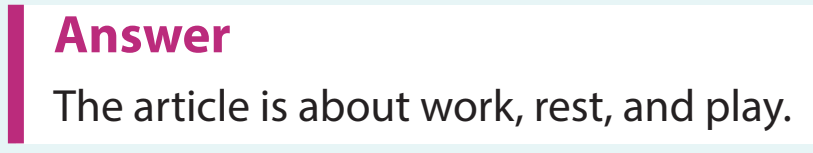 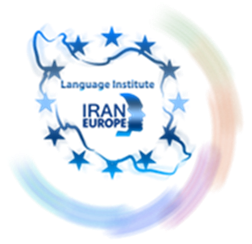 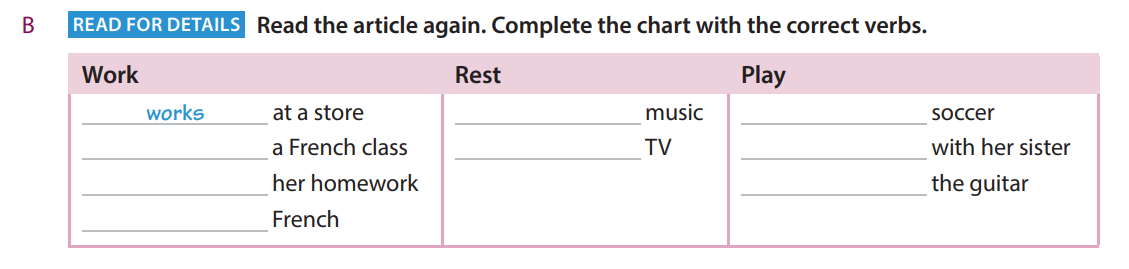 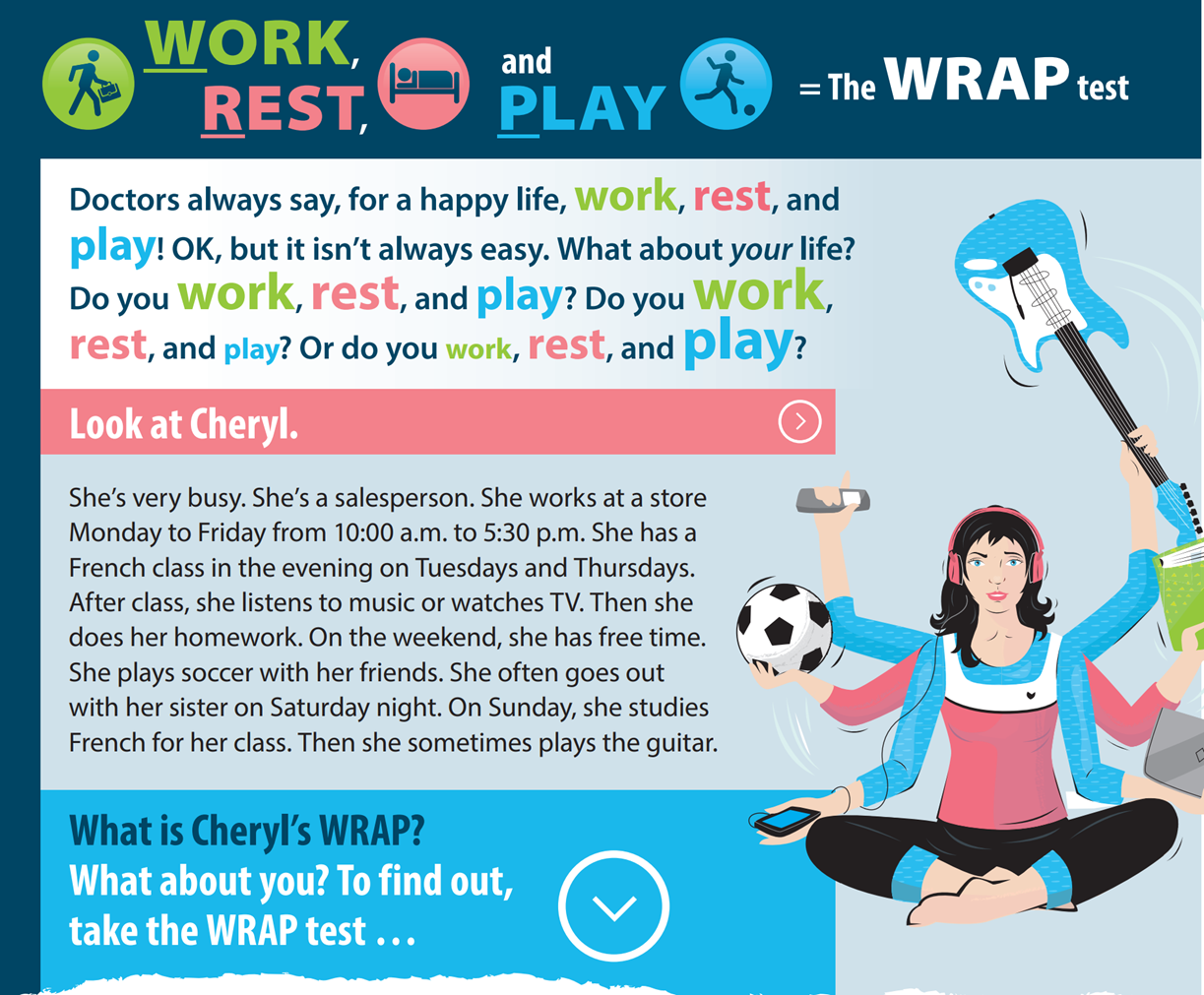 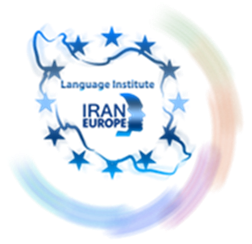 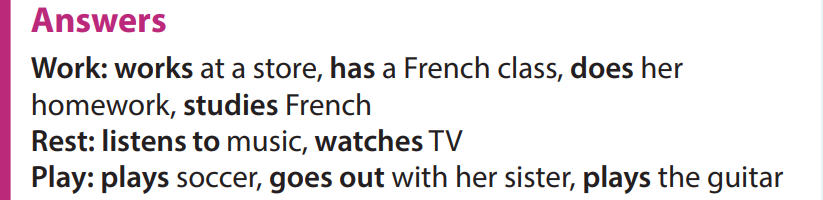 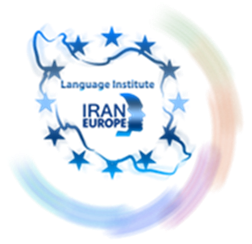 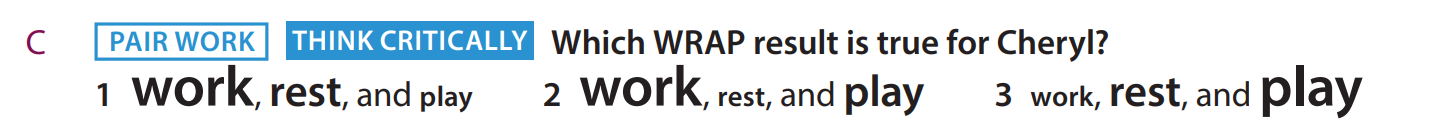 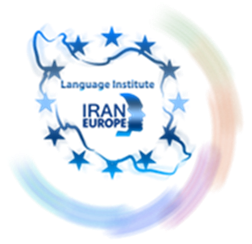 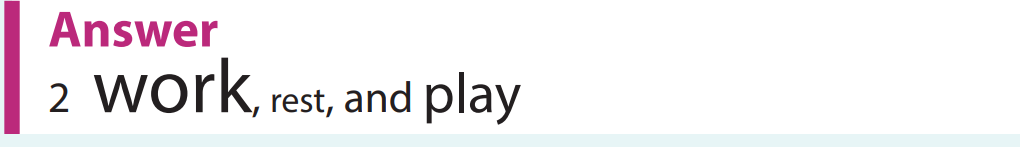 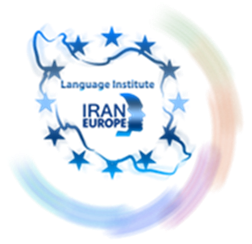 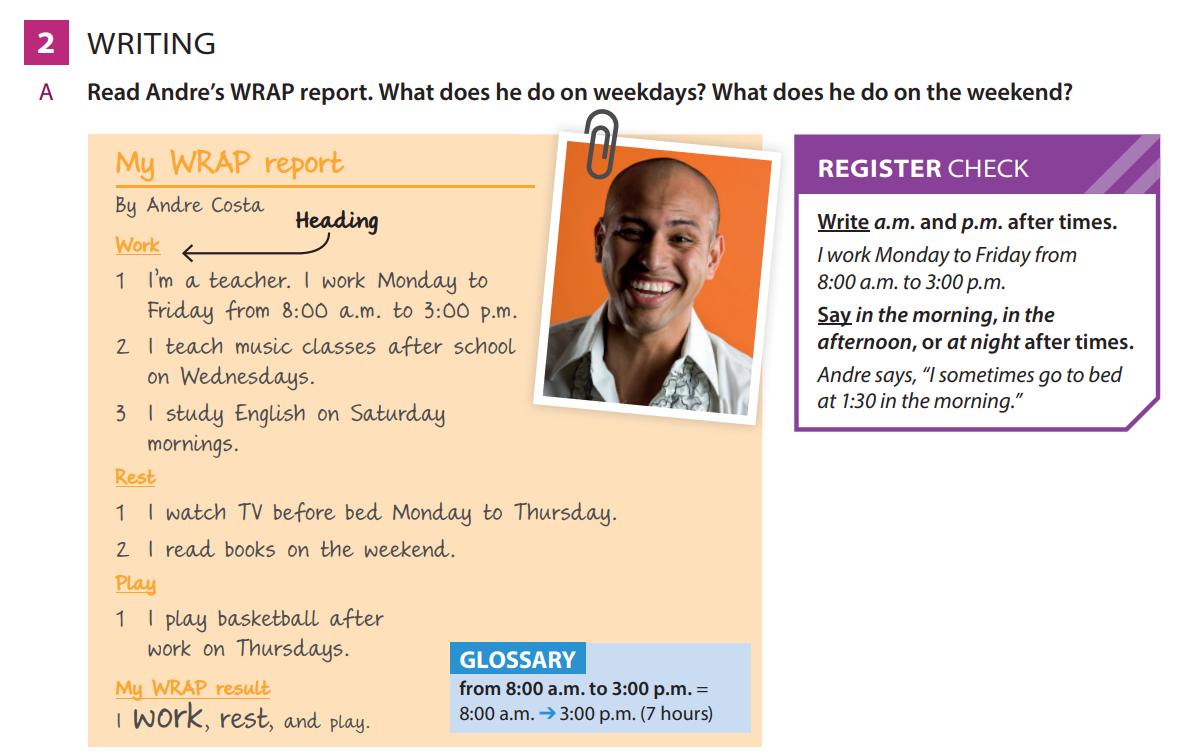 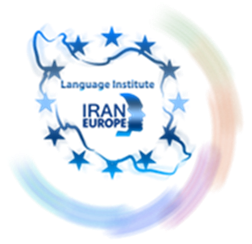 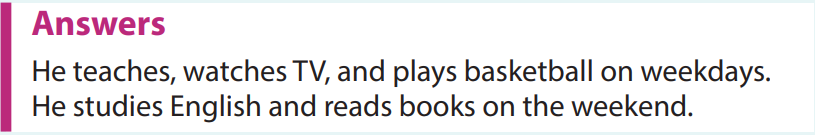 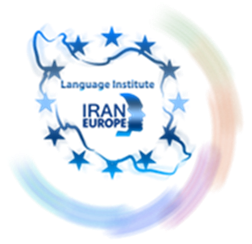 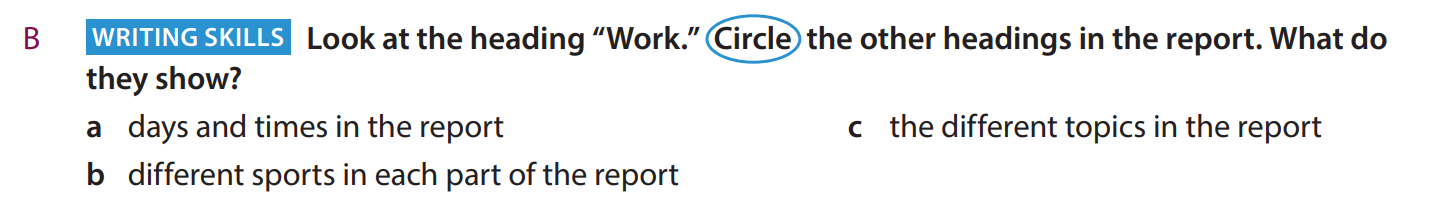 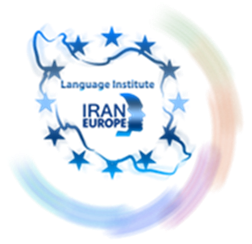 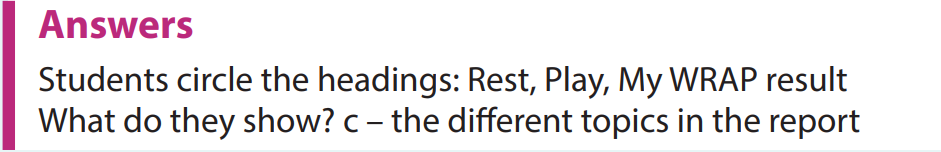 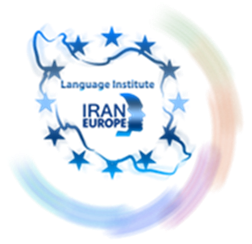 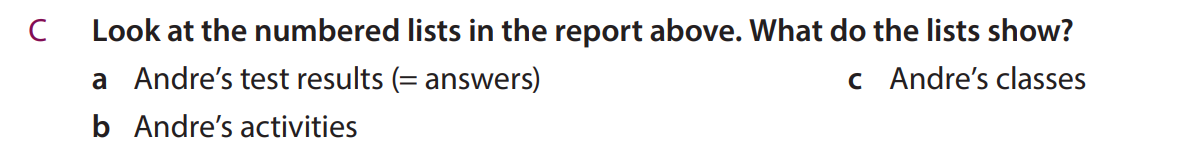 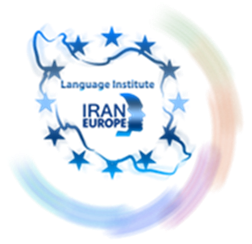 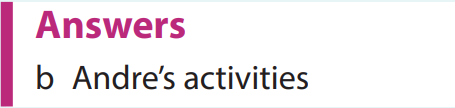 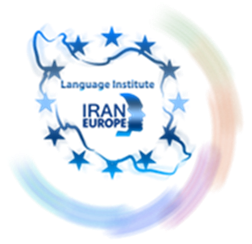 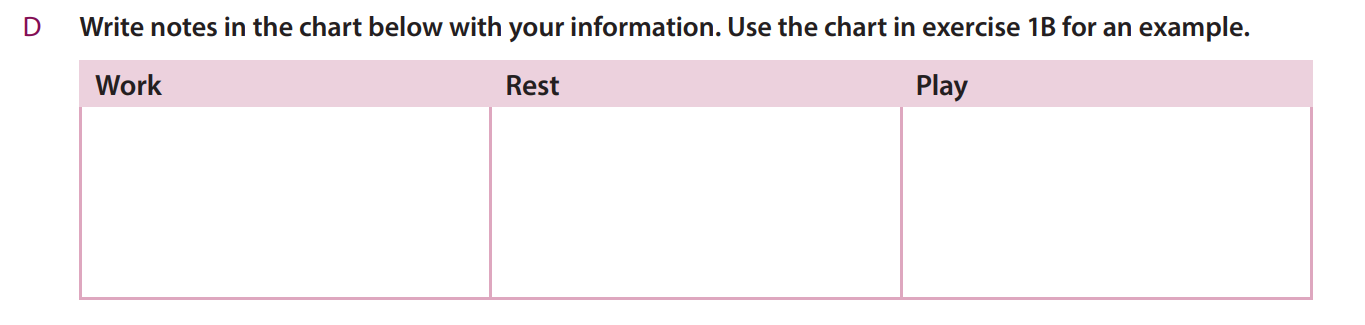 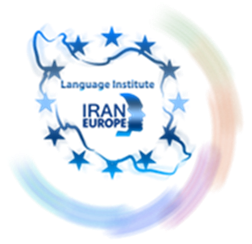 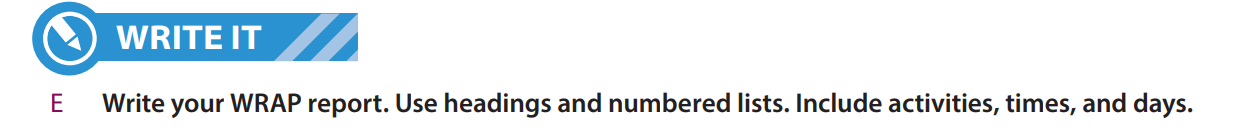 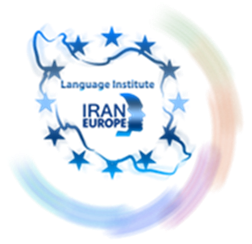 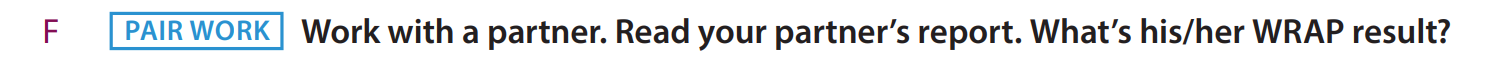 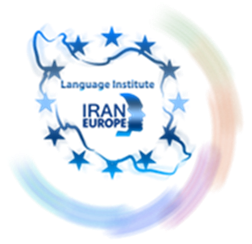 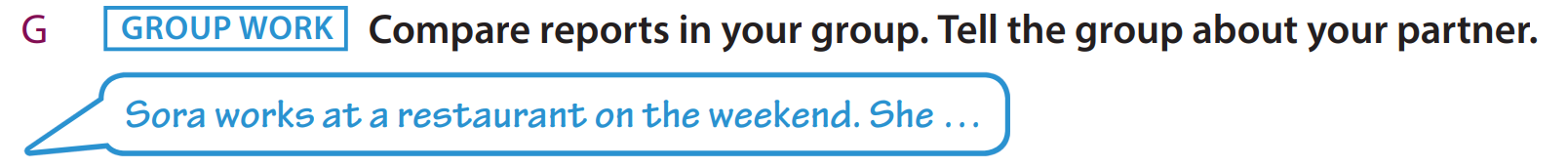 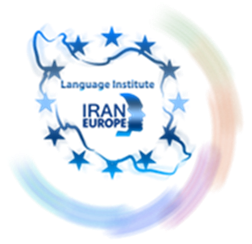 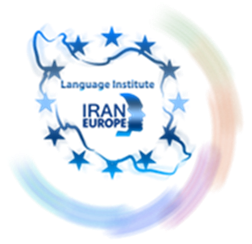